Network Zone Analytics
Nikki Demoville, cal poly san luis obispo
Southern California technical services meeting - October 2018
Alma and Alma AnalyticsBasic Structure
Institution Zone
Institution B
Institution Zone
Institution A
Users, vendors, orders, local metadata, holdings & inventory, fulfillment & usage data
Users, vendors, orders, local metadata, holdings & inventory, fulfillment & usage data
Network Zone
Shared catalog
NZ-managed e-resources
Resource Sharing Network
IZ Analytics
All data for
Institution B
IZ Analytics
All data for Institution A
Network Zone Analytics
All Network Zone data
+
All Institution Zone data for All Institutions in the Network
When to use nz analytics
NZ Analytics requirements
Alma Network Zone login
Designs Analytics role:  create reports in Alma Analytics (required)
Analytics Administrator role:  configure and expose Analytics to others, e.g. in dashboards (optional)
Analytics roles have no power to change anything in the Network Zone so they are generally safe*
Contact Mallory DeBartolo or Marcus Jun for Network Zone accounts


*Even highly-limited Alma roles have the additional capability of Creating a Purchase Request.  Just Don’t Do It.
Getting to analytics
Log into the Network Zone
Click on Analytics in the top menu
Choose Design Analytics
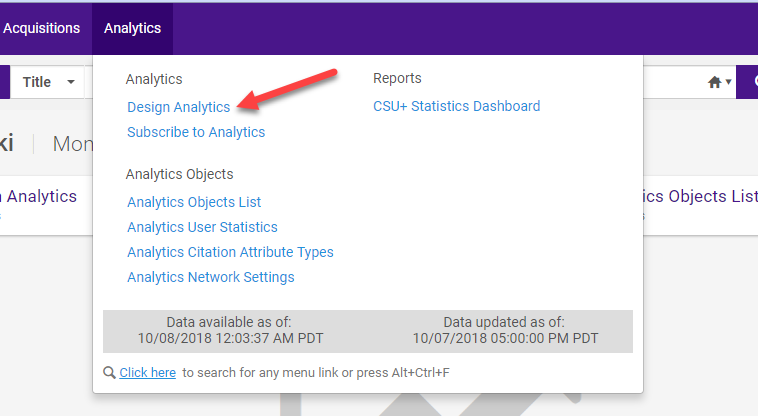 Where to start
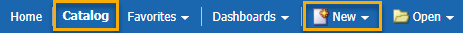 To create a new report from scratch, choose New, then Analysis, then Select a Subject Area
To use a saved report of your own, choose Catalog, then My Folders
To use an out-of-the-box report, or a community-contributed report, choose Catalog, then Shared Folders
The Alma folder contains reports designed by Ex Libris
The California State University Network folder contains reports created by CSU users
The Community folder contains reports created by Ex Libris users all over the world
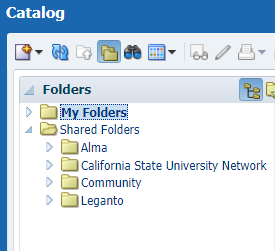 Example reports
You can find all the example reports in the following folder in the NZ Analytics Catalog: 
/Shared Folders/California State University Network/Reports/SoCal TS Mtg 2018
The slides have complete directions, so you can follow along now or later
There are quick reference slides at the end with institution codes, filter values, etc.
The following reports are included here:
A report of all the nursing e-journals available to a specific campus through both IZ and NZ e-collections
JR1 - Journal Usage Counter (total) by Platform and Institution
A comparison of a campus weeding target list with print holdings of all campuses
Example report 1
A report of all the nursing e-journals available to a specific campus through both IZ and NZ e-collections
STEP 1: Choose NEW Analysis, then E-INVENTORY.  Add the following fields and SAVE:
Institution:  Institution Code
Portfolio:  Available For Group Members
Portfolio:  Availability
Portfolio:  Lifecycle
Electronic Collection:  Electronic Collection Public Name
Bibliographic Details:  Material Type
Bibliographic Details:  Title
Bibliographic Details:  Subjects
LC Classifications:  Group1
Group1 allows filtering to the first LC Subclass level, e.g. RT Nursing
Per Ex Libris, “Alma takes LC classification information from the holdings record for the Physical Items subject area and from the bibliographic record for the LC Classifications field in other subject areas. Alma stores four levels in the LC classification dimension.”
Example report 1, continued
STEP 2:  Create the filters and SAVE
Portfolio Lifecycle is equal to / is in In Repository  timesaver: don’t use the drop down—type or paste it in
Portfolio Availability is equal to / is in Available  timesaver: don’t use the drop down—type or paste it in
Bibliographic Details:  Material Type is equal to / is in Journals
LC Classifications:  Group1 is equal to / is in Nursing
Bibliographic Details:  Subjects contains any Nursing;nursing
Institution:  Institution Code is equal to / is in [MY INSTITUTION CODE]
Portfolio:  Available For Group Members contains any [MY INSTITUTION CODE]*
STEP 3:  Add and/or logic
Click the AND next to Subjects to turn it into OR
Click the AND next to Available for Group Members to turn it into OR
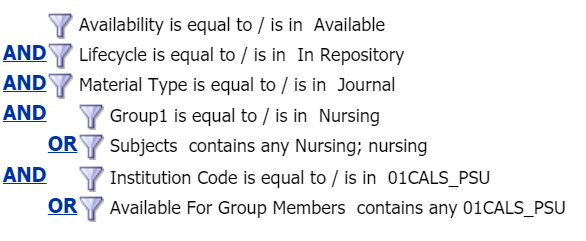 Example report 1, continued
STEP 4:  Once your filters are in place, you can remove some fields from your report to simplify the display
To remove a field, mouse over the menu icon and choose delete from the dropdown 
Remove the following fields and SAVE:
Availability
Lifecycle
Material Type
Institution Code
Available for Group Members
You should be left with this:
Electronic Collection Public Name, Title, Subjects, Group1
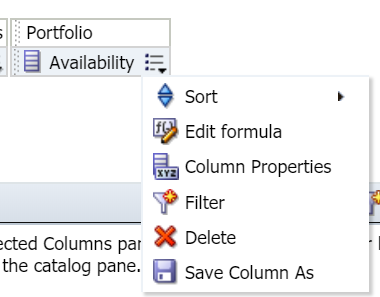 Example report 1, continued
Click the Results tab.  The report will probably run for a long time.
Your results should look something like this:





This is all of the IZ+NZ journals with either LC subclass Nursing (RT) or a Subject containing Nursing.
It will not include any journals with records too brief to include either call numbers or subjects.
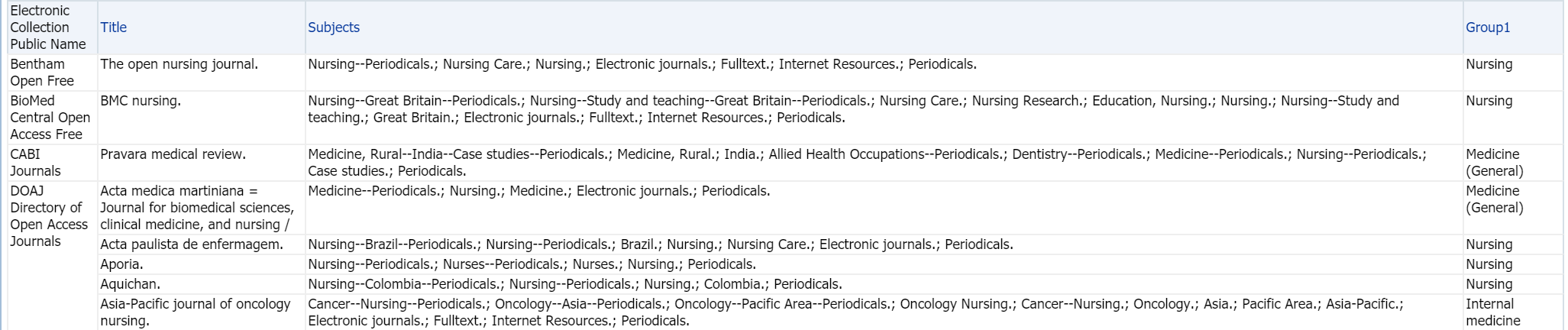 Example report 2
JR1 (COUNTER JOURNAL REPORT FOR ARTICLE DOWNLOADS) BY PLATFORM AND INSTITUTION
NOTE:  This report uses the usage data loaded by each campus, either manually or via SUSHI.  For various reasons, not every campus will have loaded recent data for every resource.
STEP 1: Choose NEW Analysis, then USAGE DATA.  Add the following fields and SAVE:
Usage Data Details:  JR1 – Journal Usage Counter (total)
Usage Data Details:  Material Type Indicator
Usage Date:  Usage Date
Usage Date:  Usage Date Year
Usage Date: Usage Date Month Key
Usage Date: Usage Date Full Month
Platform:  Platform
Institution:  Institution Name
Example report 2, continued
STEP 2:  Create the filters and SAVE
Material Type Indicator is equal to / is in  Journal	
Usage Date  is between  07/01/2017 and 06/30/2018
STEP 3:  Add a sort and SAVE
Mouse over the menu for Usage Date Year and choose Sort > Sort Ascending
Mouse over the menu for Usage Date Month Key and choose Sort > Add Ascending Sort
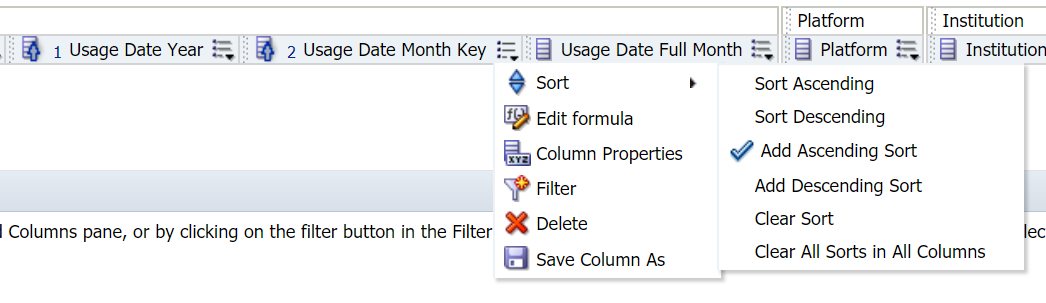 Example report 2, continued
STEP 4:  Once your filters are in place, you can remove some fields from your report to simplify the display
Remove the following fields and SAVE:
Material Type Indicator
Usage Date
 STEP 5:  Hide the sort fields to further simplify the display and SAVE
Mouse over the menu for Usage Date Year, choose Column Properties, and the Column Format tab
Click the box next to Hide
Repeat for Usage Date Month Key
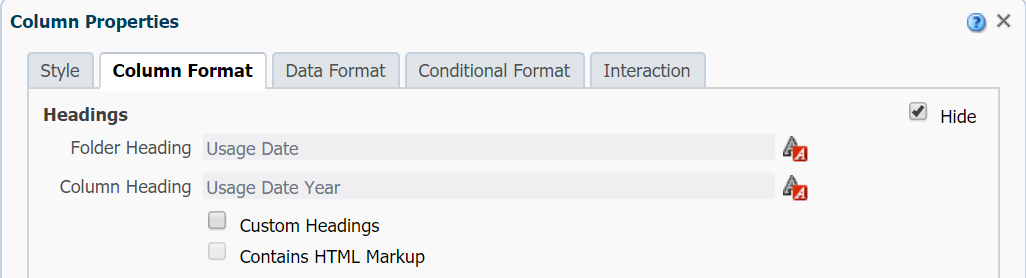 Example report 2, continued
STEP 6:  Click the results tab to run the report.  This will take a long time.
 The results should look like this:
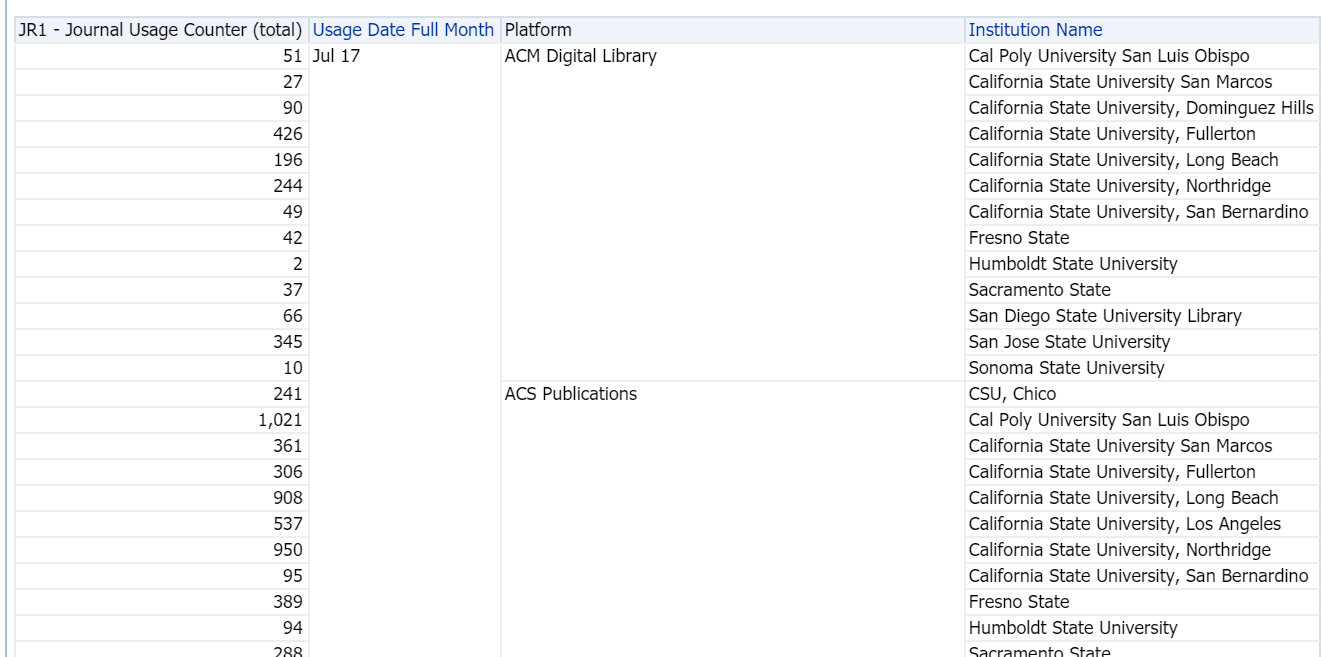 Example report 2, continued
STEP 7:  Create a Pivot Table to make an easier-to-read report
Go to New View (white rectangle with star) and choose Pivot Table





Let the new table load, then SAVE
Delete the first Table by clicking the red X in the upper right corner
You should now see only the pivot table in your display.  SAVE again.
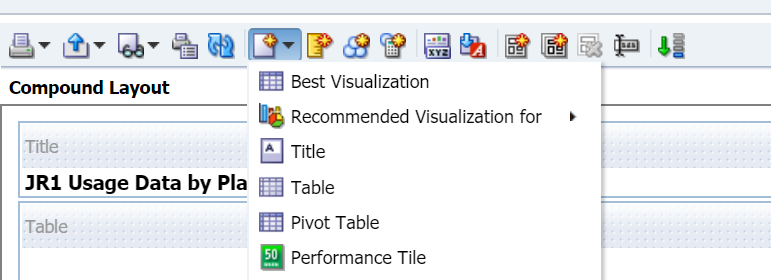 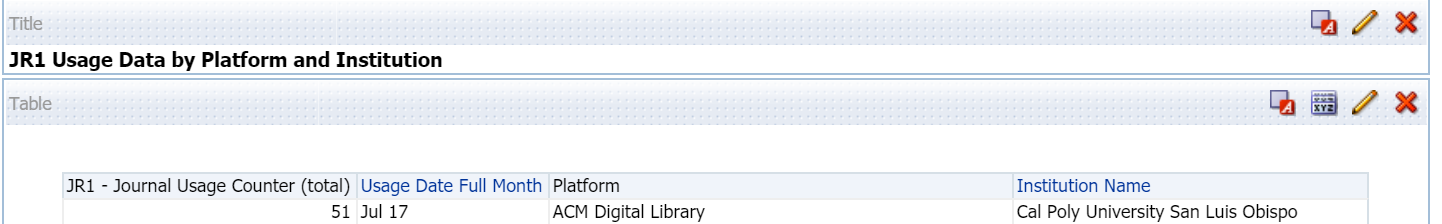 Example report 2, continued
STEP 8:  Click the pencil icon to edit the Pivot Table


Using the layout pane, drag and drop the following fields to new locations:
Drag Usage Date Year to the Columns box
Drag Usage Date Month Key to the Columns box
Adjust the order in the Columns box so that Measure Labels is on top, followed by Usage Date Year, Usage Date Month Key, and Usage Date Full Month
Drag Institution Name to the right of Platform in the Rows box
Click the Sum button (∑) next to Columns
Click the Sum button next to Platform
Click Done and SAVE
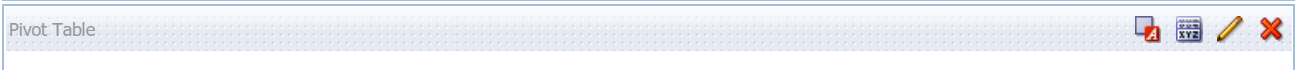 Example report 2, continued
Your Layout Pane should look like this now:
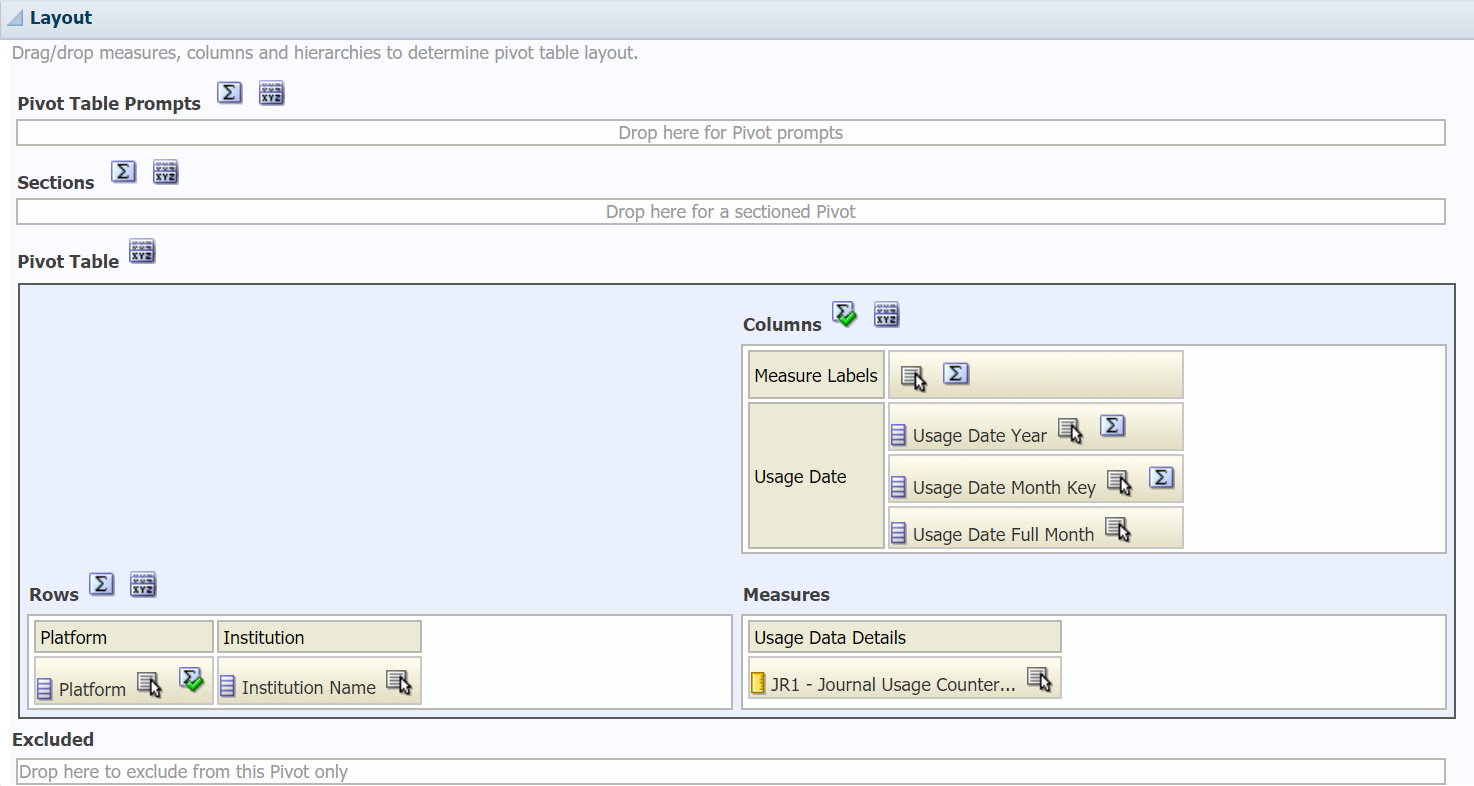 Example report 2, continued
Your report should look like this:
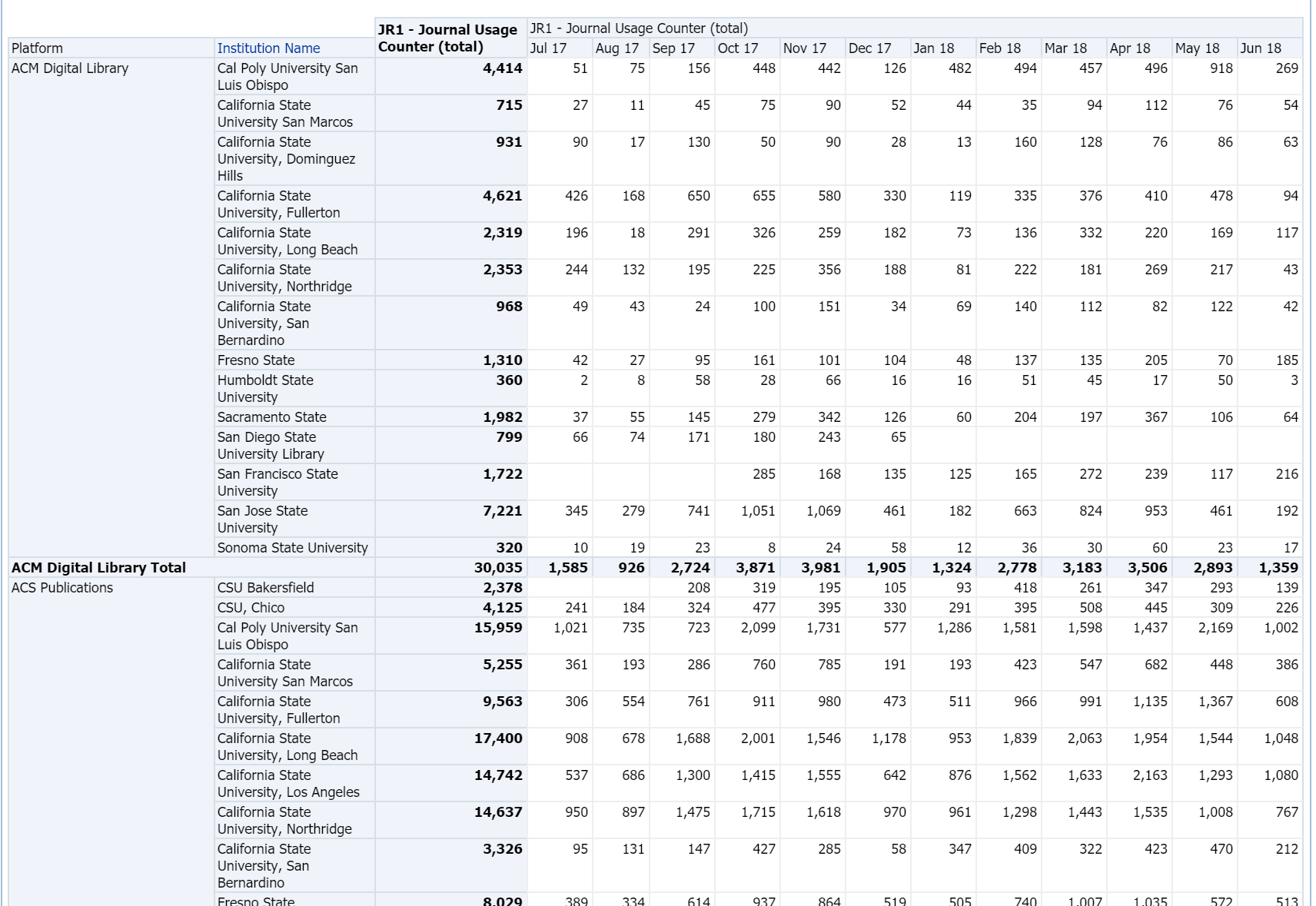 Example report 3
A COMPARISON OF A CAMPUS WEEDING TARGET LIST WITH PRINT HOLDINGS OF ALL CAMPUSES
This will require making TWO reports.  The second report will use the first report as a filter.
The first report will be items with fewer than 3 loans and last loan date > 5 years
The second report will show how many other campuses, and which campuses, own the items identified in the first report
There’s no simple way to get all the information into one report in Analytics, but you can export both reports and combine them in Excel
 Alternative method on the horizon:  Lauren Magnuson (CSUSM) and Jeremy Hobbs (CPSLO) are working on a web app that will provide the same report without using Analytics
Example report 3, continued
STEP 1: Choose NEW Analysis, then PHYSICAL ITEMS.  Add the following fields and SAVE:
Physical Item Details:  Num of Loans (Not In House)
Physical Item Details:  Last Loan Date
Physical Item Details:  Lifecycle
Bibliographic Details:  
Bibliographic Details:  
Bibliographic Details:  
Bibliographic Details:  
LC Classifications:  Group1
Institution:  Institution Code
Example report 3, continued
STEP 2:  Create the filters and SAVE
Institution Code is equal to / is in  [MY INSTITUTION CODE]	
AND	 Material Type is equal to / is in  Book
AND	 Lifecycle is equal to / is in  Active
AND	 Num of Loans (Not In House)  is less than  3
AND	 Group1 is equal to / is in  Archaeology
Example report 3, continued
STEP 3:  Add a relative date filter for Last Loan Date:
Open the filter menu for Last Loan Date
Choose Operator:  is less than or equal to
Value:  type any date
Click the box to Convert this filter to SQL and click OK
In the box, change <= timestamp '2018-10-10 00:00:00‘ to say <= TIMESTAMPADD(SQL_TSI_YEAR, -5, CURRENT_DATE) and click OK
SAVE
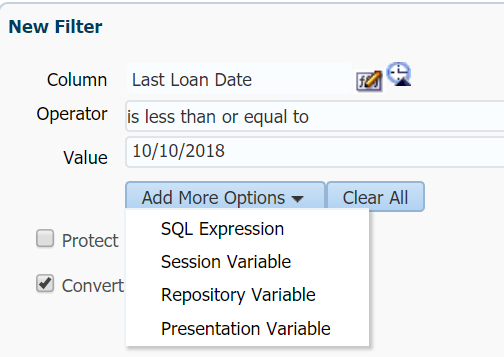 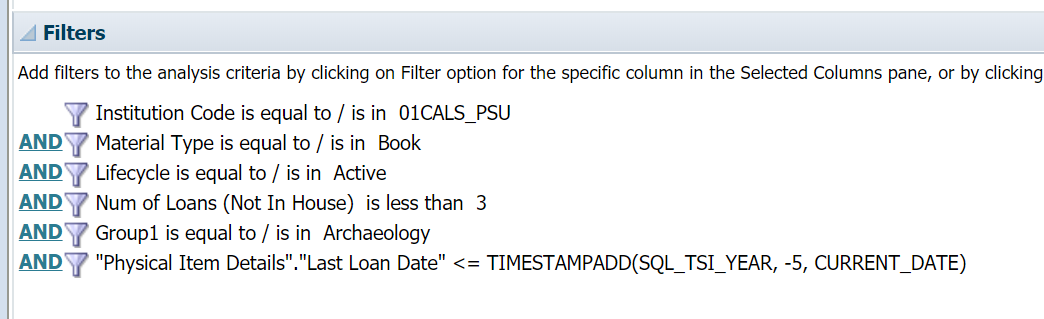 Example report 3, continued
STEP 4:  Once your filters are in place, you can remove some fields from your report to simplify the display
Remove the following fields and SAVE:
Lifecycle
Material Type
Institution Code
Group1 (optional)
You should still have the following fields:
Num of Loans (Not In House), Last Loan Date, Network ID, ISBN, Title, Group1 (optional)
Example report 3, continued
STEP 5:  Click the results tab to run your report
Your report should look like this:
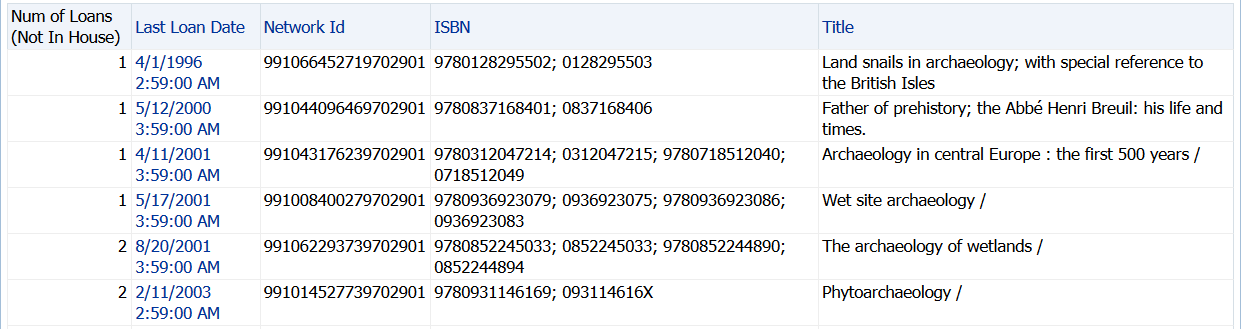 Example report 3, continued
STEP 6:  Choose NEW Analysis, then PHYSICAL ITEMS.  Add the following fields and SAVE:
Bibliographic Details:  Network Id
Bibliographic Details:  Title
Bibliographic Details:  ISBN
Institution:  Institution Name
Institution:  Institution Name (a second time)
STEP 7:  Create the filter and SAVE
Open the filter menu for Network Id
In the Operator dropdown, scroll to the bottom and select “is based on the results of another analysis”
Browse for the Weeding Targets report you just created
Keep Relationship set for “is equal to any”
Set Use values in Column to Network Id and click OK
Your filter should look like this:
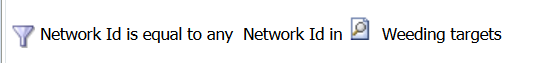 Example report 3, continued
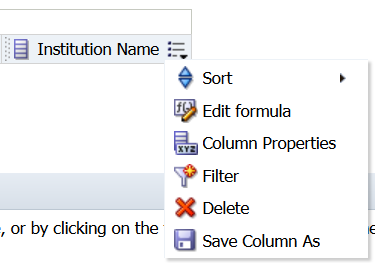 STEP 8:  Create a formula for Number of Other Institutions
Mouse over the second Institution Name field and choose Edit Formula

In the Column Formula window, click the “f(…)” button
Make sure that "Institution"."Institution Name“ is highlighted before you click the button
The Insert Function window will open up.  Choose the first folder:  Aggregate and double-click it
Click on CountDistinct and then click OK
Your formula should now look like this:  COUNT(DISTINCT "Institution"."Institution Name")
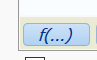 Example report 3, continued
STEP 8, Continued
Click just inside the last parenthesis, then type (without quotes, but include spaces) “ by “
In the Subject Areas window, click on Bibliographic Details, then Network Id.  Click the > icon between the windows
Your formula should now look like this:  COUNT(DISTINCT "Institution"."Institution Name" by "Bibliographic Details"."Network Id")
Click outside the last parenthesis and type (without quotes) “-1” (so you don’t include your own institution in the count)
It should look like this:  COUNT(DISTINCT "Institution"."Institution Name" by "Bibliographic Details"."Network Id")-1
Click the Custom Headings box under Column Heading and rename the column to “Number of Institutions”
Click OK and SAVE
Example report 3, continued
STEP 8, Illustrated
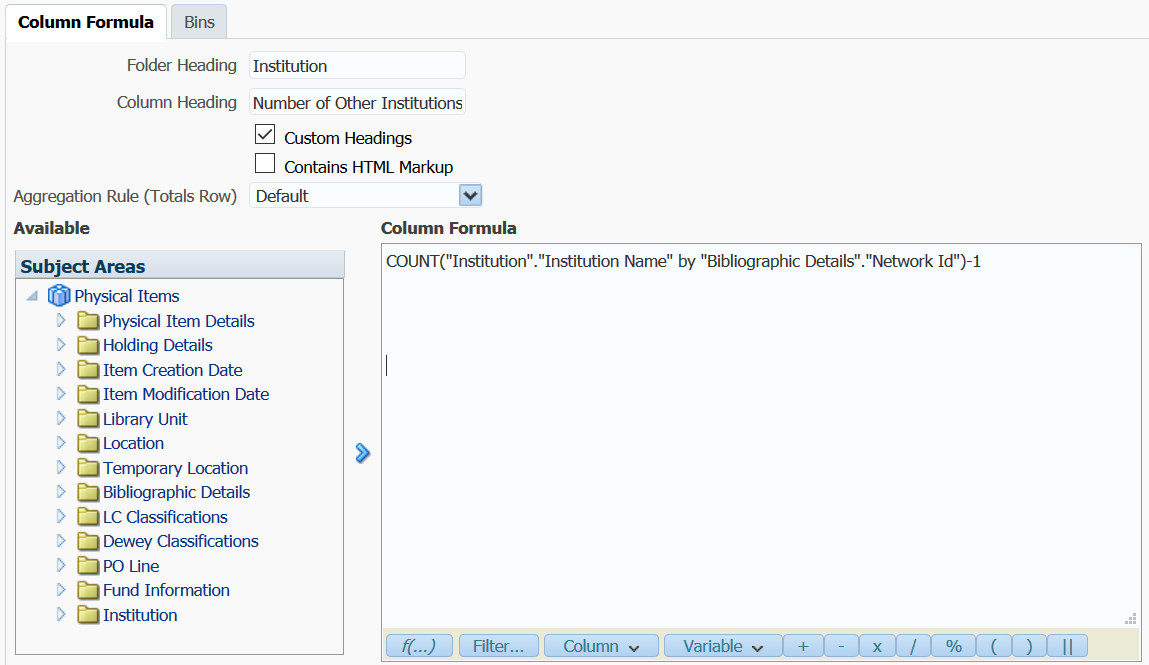 Example report 3, continued
Click on results to run the reports.  It will take a long time.
Your report should look like this:
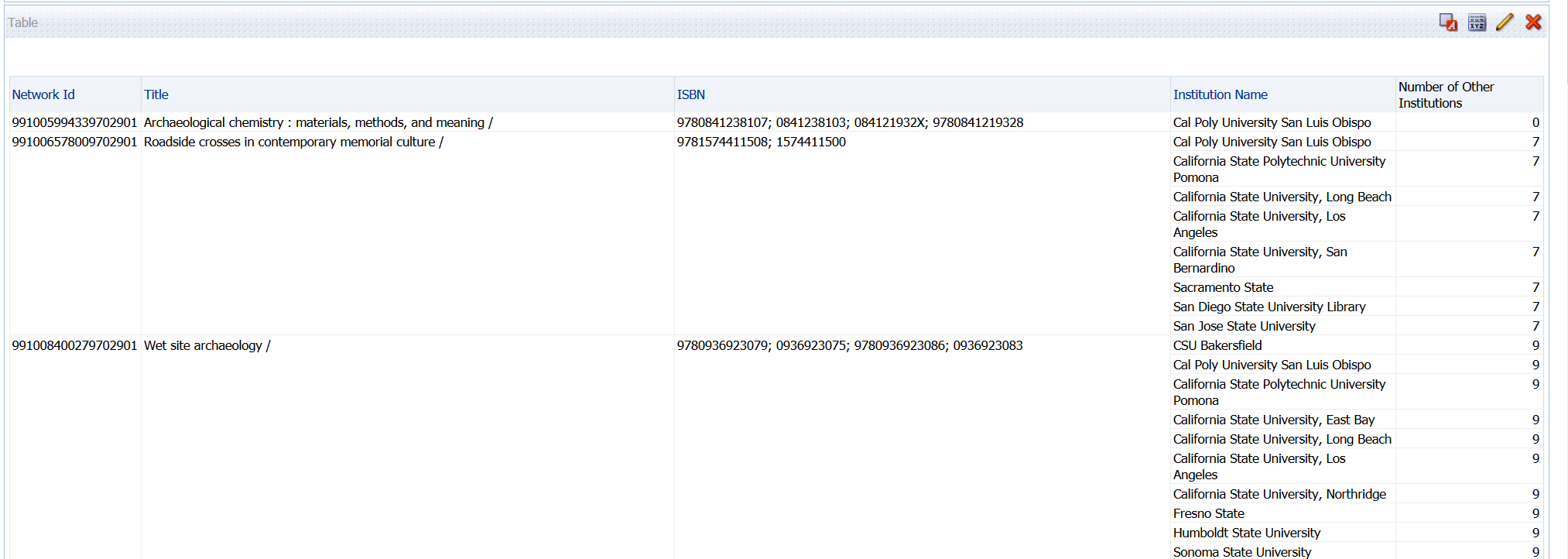 Example report 3
You can remove the institution listing if you just want the number of other owning institutions
You can also filter to show only titles with more than a certain number of other owning institutions
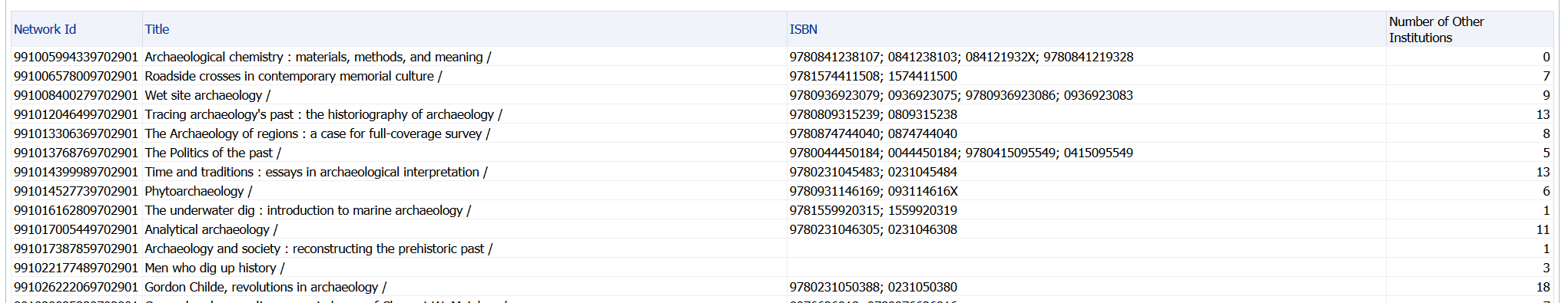 Quick reference – campus names and codes
Quick reference – statuses & fields
Quick reference – essential filters
Capture E-Inventory managed at my institution plus E-Inventory managed for my institution in the NZ
Use Portfolio Information for Consortia --Portfolio and --Institution
Institution Code is equal to / is in  [MY INSTITUTION CODE]
OR    Available For Group Members contains any [MY INSTITUTION CODE]  timesaver: don’t use the drop down—type or paste it in
Tip:  Apply filters with “OR” logic last to avoid grouping problems
Keep deleted or inactive items or portfolios out of your results
Use Portfolio or Physical Item Details
Lifecycle is equal to / is in In Repository  timesaver: don’t use the drop down—type or paste it in
Availability is equal to / is in Available  timesaver: don’t use the drop down—type or paste it in
You can also use the following measures that are pre-filtered:
No. of Portfolio (In Repository) or Num of Items (In Repository)
Filter on Material Type
Use Bibliographic Details Material Type for e-resources
Portfolio material type is currently undergoing significant changes, during which most of the current data will be deleted from the system
https://knowledge.exlibrisgroup.com/Alma/Product_Documentation/010Alma_Online_Help_(English)/040Resource_Management/050Inventory/020Managing_Electronic_Resources#Editing_a_Portfolio_Using_the_Electronic_Portfolio_Editor
Further resources
Assessment & Analytics wiki space:  https://calstate.atlassian.net/wiki/spaces/ULMSR/overview
Includes contact information to email questions to the group
Slack channel #Analytics
Tips, tricks and frequently asked questions:  https://calstate.atlassian.net/wiki/spaces/ULMSR/pages/181338128/Tips+Tricks+and+Frequently+Asked+Questions
Ex Libris Common Analytics Procedures:  https://knowledge.exlibrisgroup.com/Alma/Product_Documentation/010Alma_Online_Help_(English)/080Analytics/050Common__Analytics_Procedures
Ex Libris Analytics Documentation:  https://knowledge.exlibrisgroup.com/Alma/Product_Documentation/010Alma_Online_Help_(English)/080Analytics
These slides:  https://calstate.atlassian.net/wiki/spaces/ULMSR/pages/208338952/Training+Resources